Ondes acoustiques
Niveau : CPGE/L2 
Pré-requis : 
- Thermodynamique de base
- Mécanique des fluides / Equation de Navier Stokes 
- Ondes progressives/ondes stationnaires/équation de d’Alembert
- Optique géométrique 
- Fibres à gradient d’indice
- Ondes électromagnétiques dans les milieux
I) 1) HYPOTHèses
I) 3) Ondes sonores dans les solides
x
dx
I) 3) Ondes sonores dans les solides
x
dx
I) 3) Ondes sonores dans les solides
x
dx
I) 3) Ondes sonores dans les solides
x
dx
I) 3) Ondes sonores dans les solides
x
dx
I) 3) Ondes sonores dans les solides
x
dx
I) 3) Ondes sonores dans les solides
x
dx
I) 3) Ondes sonores dans les solides
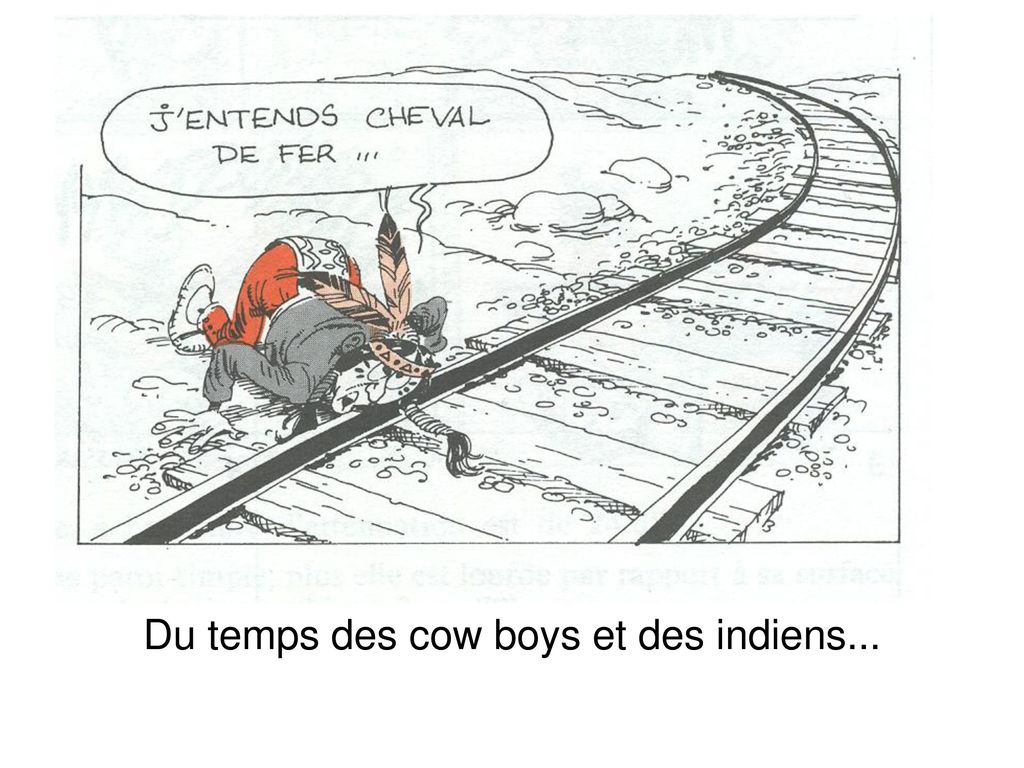 II) 2) Diagramme de bode de l’oreille : réponse en fréquence
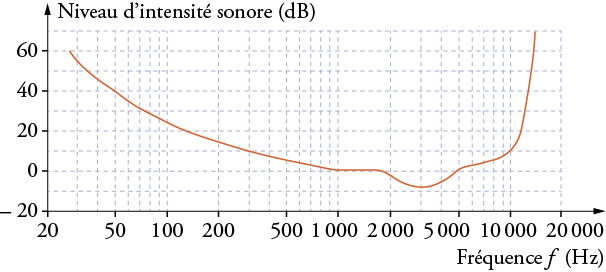 I (dB)
Seuil de douleur
120
Seuil d’audition
0
f (Hz)
5000
20 000
50
2000
200
[Speaker Notes: Remarque ici : collisions de d sur s tandis que convection : le mouvement du fluide support entraine le fluide d]
II) 2) Retour sur les hypothèses
Linéarisation de la dérivée particulaire
II) 2) Retour sur les hypothèses
Pesanteur négligée
II) 2) Retour sur les hypothèses
Hypothèse d’adiabadicité
II) 2) Retour sur les hypothèses
Linéarisations à l’ordre 1 : Approximation acoustique
II) 3) Propagation d’une onde plane à travers un dioptre
1
2
x
0
[Speaker Notes: Remarque ici : collisions de d sur s tandis que convection : le mouvement du fluide support entraine le fluide d]
II) 3) Propagation d’une onde plane à travers un dioptre
1
2
x
0
[Speaker Notes: Remarque ici : collisions de d sur s tandis que convection : le mouvement du fluide support entraine le fluide d]
II) 3) Propagation d’une onde plane à travers un dioptre
1
2
x
0
[Speaker Notes: Remarque ici : collisions de d sur s tandis que convection : le mouvement du fluide support entraine le fluide d]
II) 3) Propagation d’une onde plane à travers un dioptre
1
2
x
0
[Speaker Notes: Remarque ici : collisions de d sur s tandis que convection : le mouvement du fluide support entraine le fluide d]
II) 3) Propagation d’une onde plane à travers un dioptre
1
2
x
0
[Speaker Notes: Remarque ici : collisions de d sur s tandis que convection : le mouvement du fluide support entraine le fluide d]
II) 3) Propagation d’une onde plane à travers un dioptre
1
2
x
0
[Speaker Notes: Remarque ici : collisions de d sur s tandis que convection : le mouvement du fluide support entraine le fluide d]
II) 3) Propagation d’une onde plane à travers un dioptre
1
2
x
0
[Speaker Notes: Remarque ici : collisions de d sur s tandis que convection : le mouvement du fluide support entraine le fluide d]
III) 2) Modélisation de l’oreille Moyenne
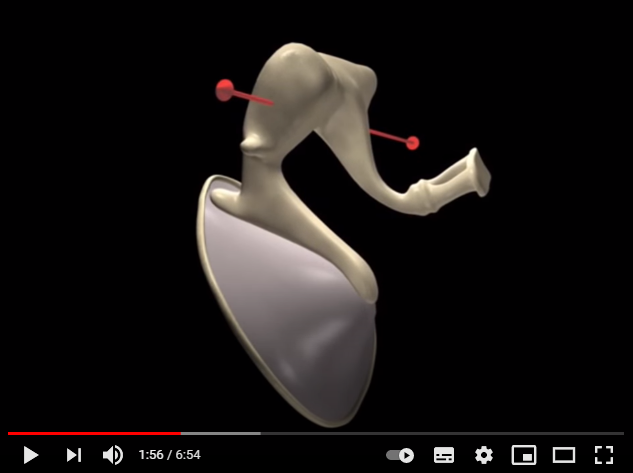 https://www.youtube.com/watch?v=PNjOKVaIJLw
[Speaker Notes: Remarque ici : collisions de d sur s tandis que convection : le mouvement du fluide support entraine le fluide d]
III) 2) Modélisation de l’oreille Moyenne
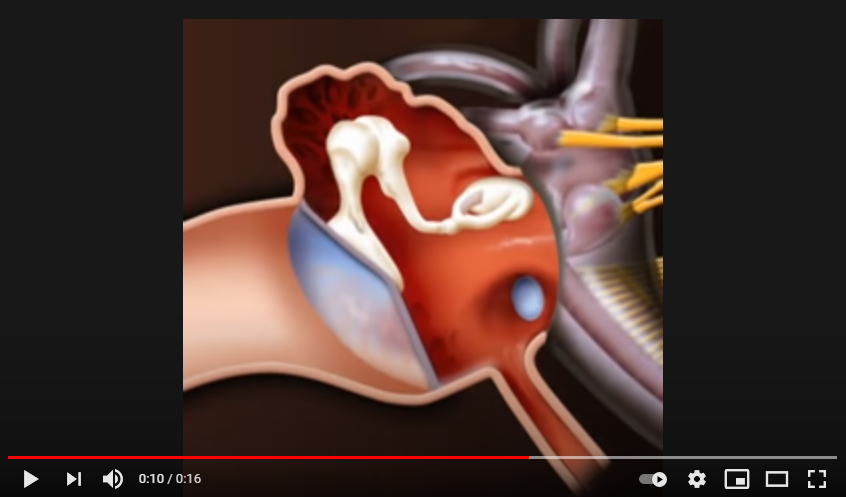 https://www.youtube.com/watch?v=D7QHPqllMpU+
[Speaker Notes: Remarque ici : collisions de d sur s tandis que convection : le mouvement du fluide support entraine le fluide d]
III) 2) Modélisation de l’oreille Moyenne
AIR
EAU
Tympan
[Speaker Notes: Remarque ici : collisions de d sur s tandis que convection : le mouvement du fluide support entraine le fluide d]
III) 2) Modélisation de l’oreille Moyenne
Air
Chaîne d’osselets
O
Eau
Liaison pivot
[Speaker Notes: Remarque ici : collisions de d sur s tandis que convection : le mouvement du fluide support entraine le fluide d]